Thema ‘Het bos’
Van welke boom zijn deze bladeren?
Er zijn 3 rondes zodat je 3 keer kan oefenen. Tip : leer dit eerst goed voor je deze oefening maakt!Maak deze oefening als diavoorstelling. Duw daarom op ‘F5’.Succes!
Ronde 1
Fijnspar
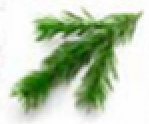 Lork
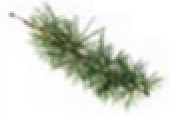 Beuk
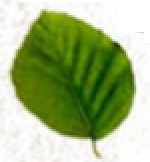 Berk
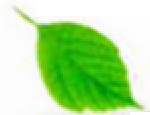 Paardekastanje
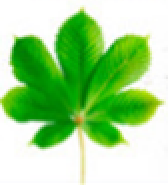 Eik
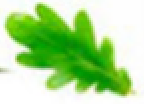 Den
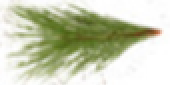 Esdoorn
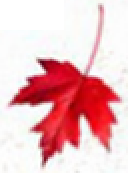 Zilverspar
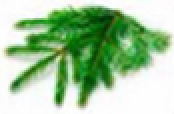 Ronde 2
Berk
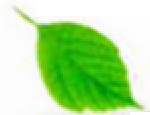 Eik
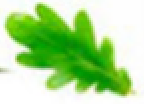 Esdoorn
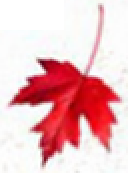 Beuk
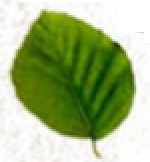 Paardekastanje
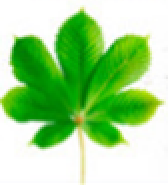 Lork
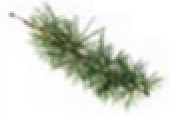 Den
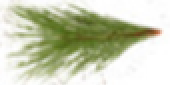 Fijnspar
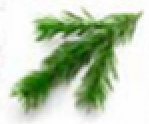 Zilverspar
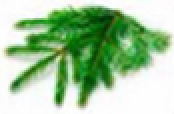 Ronde 3
Paardekastanje
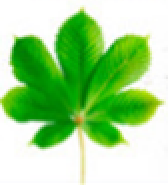 Zilverspar
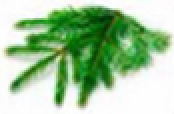 Den
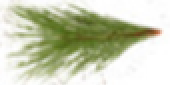 Beuk
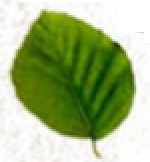 Eik
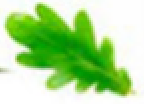 Berk
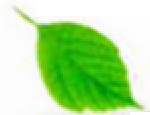 Esdoorn
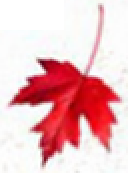 Lork
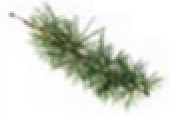 Fijnspar
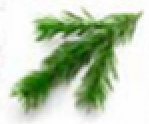 Hopelijk heb je dit voldoende onder de knie voor de toets.Succes!